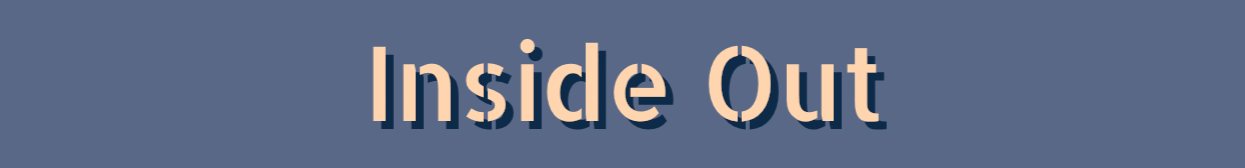 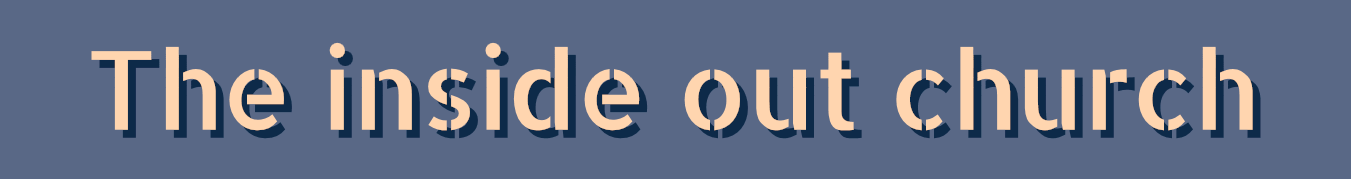 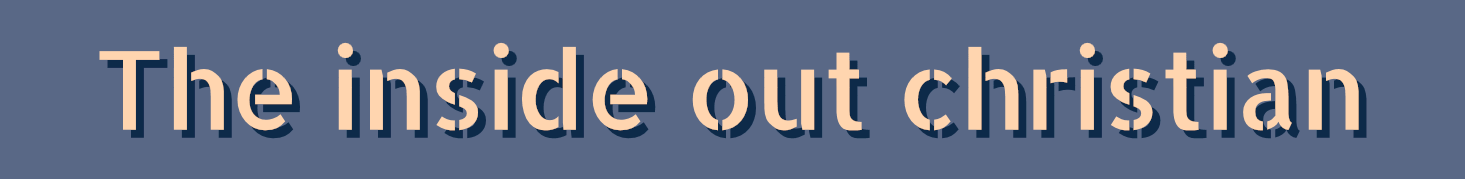 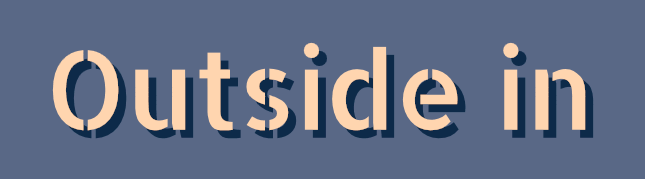 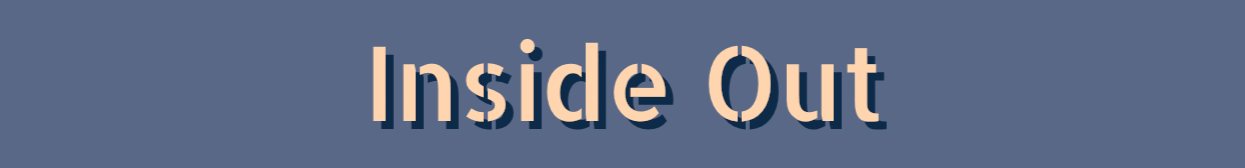 So far…
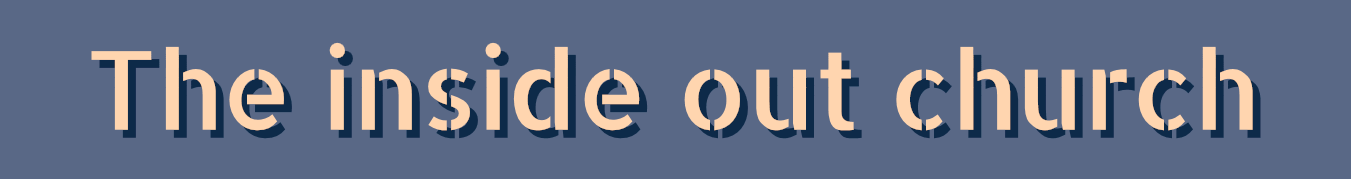 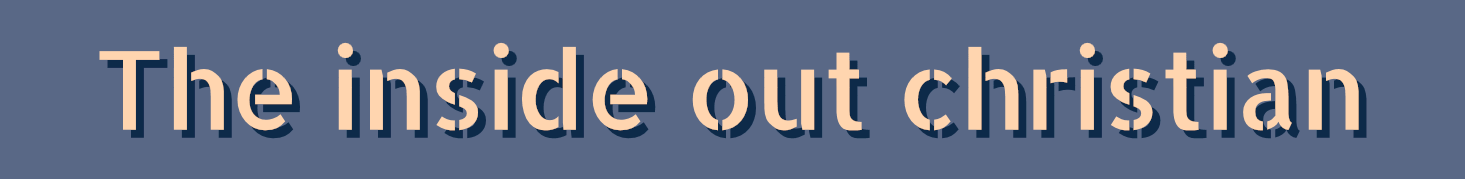 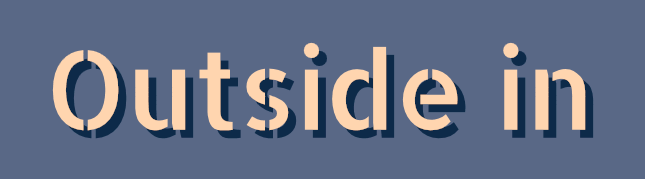 So far…
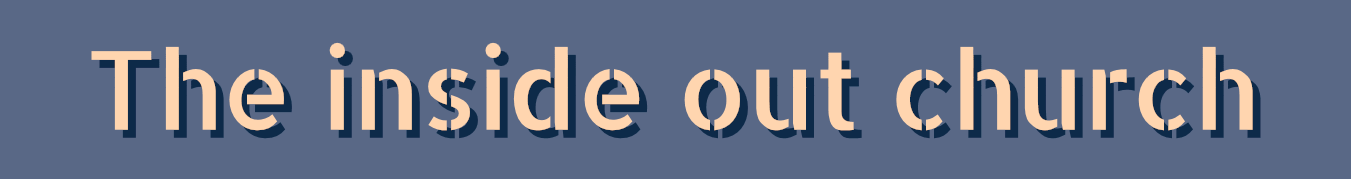 So far…
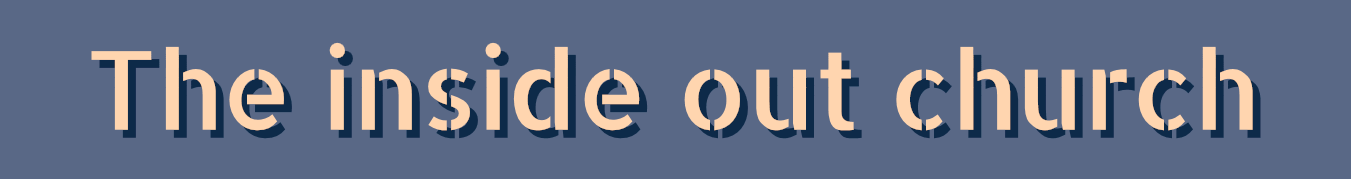 Acts 5:17-28
Filling the town with the Gospel

Go where people will listen – preach the full gospel – fill the town with the message
So far…
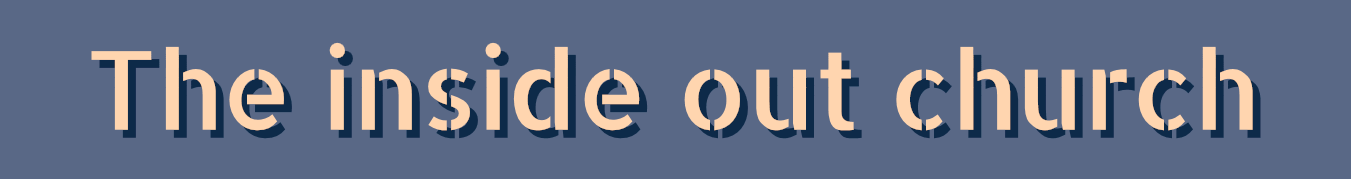 Acts 5:17-28
Matthew 28:18-20
10 Values of an inside out church
Jesus’ authority is supreme - Jesus’ authority is the basis and foundation of our work - We will make disciples - No one will be excluded from our efforts - We uphold baptism as a command of Jesus - We believe in the Trinity - We will not just teach, we will teach disciples to obey Jesus - Our teaching must be Christ-centred - We are not alone: Jesus is with us - We will not stop until Christ comes again
Filling the town with the Gospel

Go where people will listen – preach the full gospel – fill the town with the message
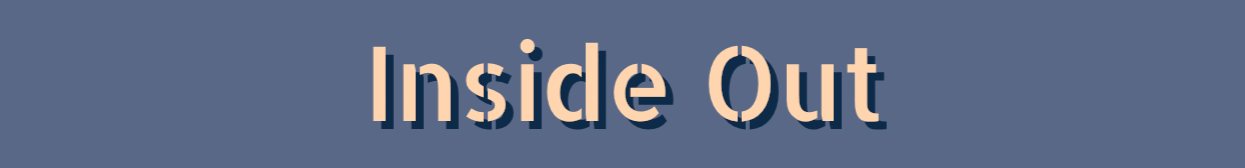 So far…
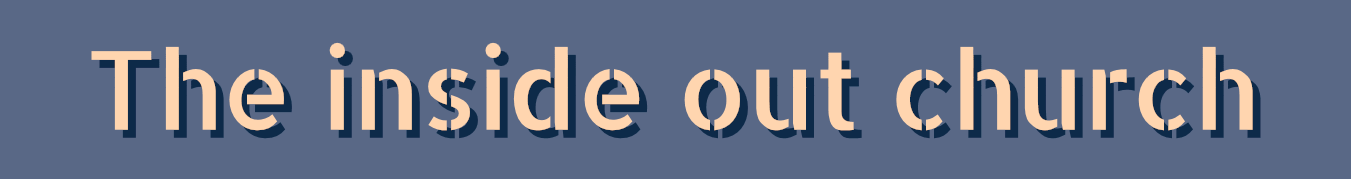 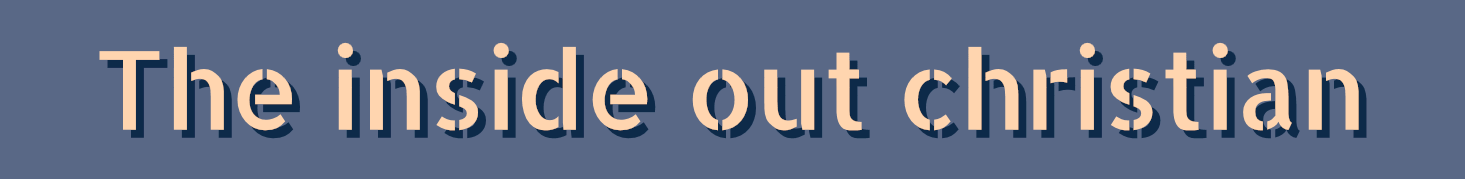 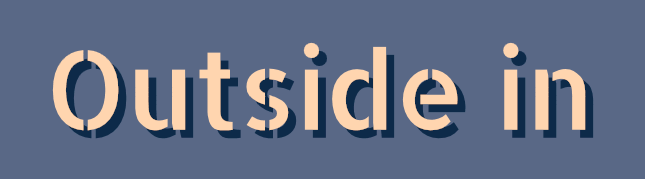 So far…
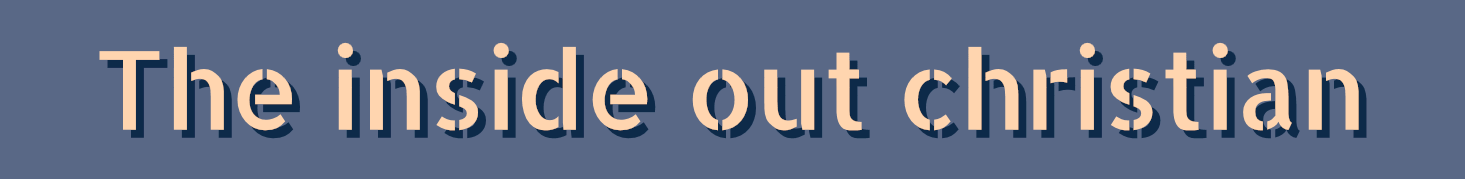 What’s inside?
God’s Spirit
Romans 8:9    1 Corinthians 3:16

Christ
Galatians 2:20    Colossians 1:27

God’s light
2 Corinthians 4:6-7
So far…
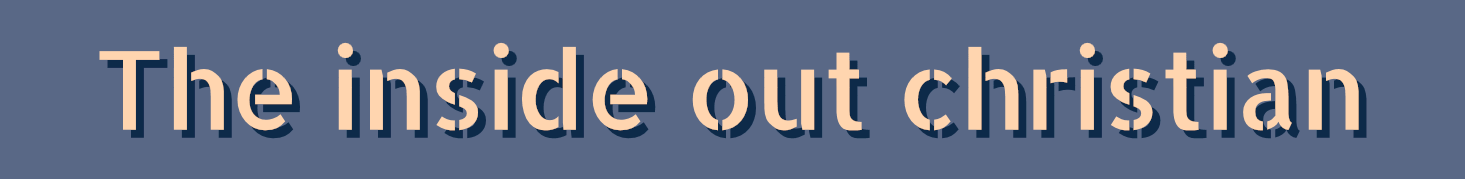 What’s inside?
What’s the problem?
Internal
Luke 6:45    Galatians 4:19    Ephesians 3:16-17

External
Ephesians 6:11-12
2 Corinthians 2:11
God’s Spirit
Romans 8:9    1 Corinthians 3:16

Christ
Galatians 2:20    Colossians 1:27

God’s light
2 Corinthians 4:6-7
So far…
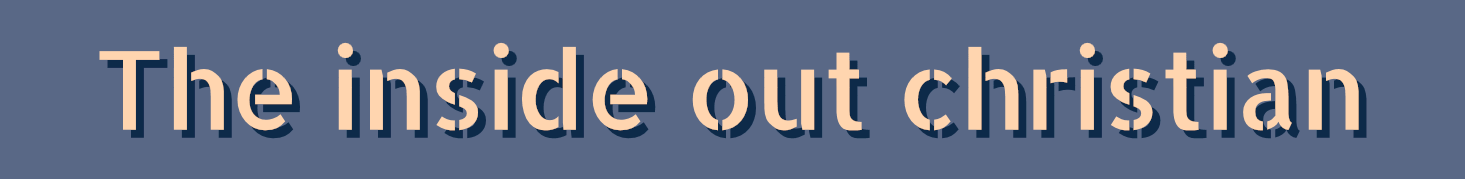 What’s inside?
What’s the problem?
Internal
Luke 6:45    Galatians 4:19    Ephesians 3:16-17

External
Ephesians 6:11-12
2 Corinthians 2:11
God’s Spirit
Romans 8:9    1 Corinthians 3:16

Christ
Galatians 2:20    Colossians 1:27

God’s light
2 Corinthians 4:6-7
So…

Pray inside out      Live inside out     Talk inside out     Don’t be a lone ranger
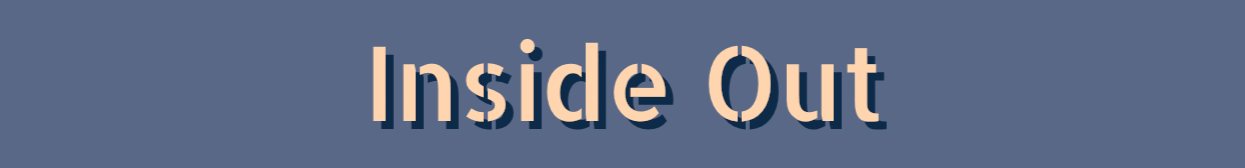 This time…
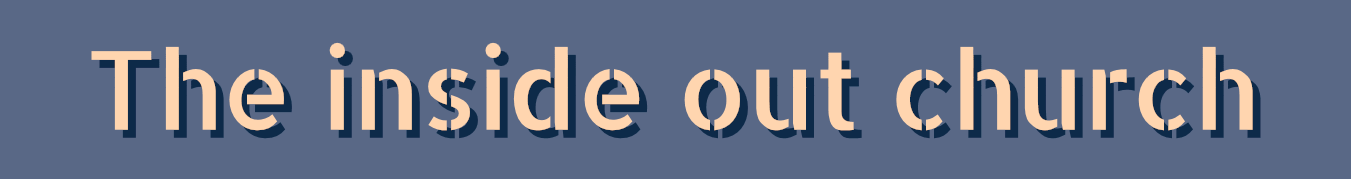 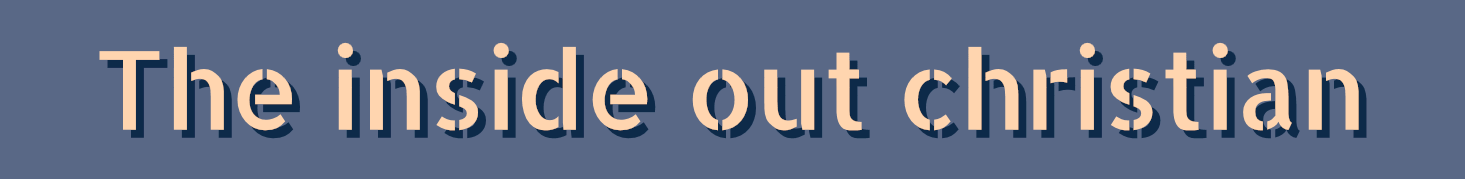 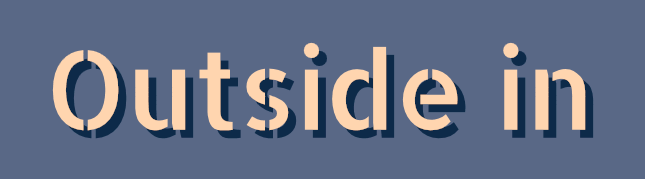 Luke 14
15 ...one of those at the table ... said to Jesus, ‘Blessed is the one who will eat at the feast in the kingdom of God.’
16 Jesus replied: ‘A certain man was preparing a great banquet and invited many guests. 17 At the time of the banquet he sent his servant to tell those who had been invited, “Come, for everything is now ready.”
18 ‘But they all alike began to make excuses. The first said, “I have just bought a field, and I must go and see it. Please excuse me.”
19 ‘Another said, “I have just bought five yoke of oxen, and I’m on my way to try them out. Please excuse me.”
20 ‘Still another said, “I have just got married, so I can’t come.”
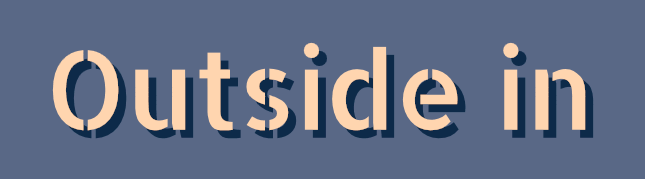 Luke 14
21 ‘The servant came back and reported this to his master. Then the owner of the house became angry and ordered his servant, “Go out quickly into the streets and alleys of the town and bring in the poor, the crippled, the blind and the lame.”
22 ‘“Sir,” the servant said, “what you ordered has been done, but there is still room.”
23 ‘Then the master told his servant, “Go out to the roads and country lanes and compel them to come in, so that my house will be full. 24 I tell you, not one of those who were invited will get a taste of my banquet.”’
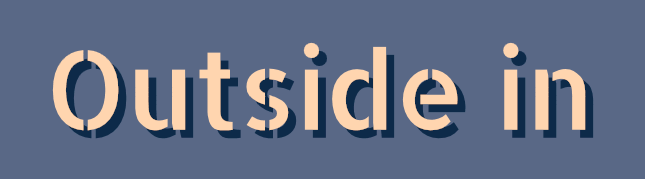 Compel them to come in, so that my house will be full
anagkázō – to compel (constrain), doing so with urgency (as a pressing necessity).

Which comes from...

anágkē ("a necessity") calls for timely help, i.e. strong force needed to accomplish something compulsory (absolutely required). This kind of situation is typically brought on by great pain or distress. 

(biblehub.com)
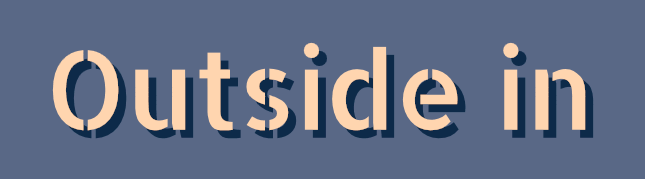 Pain? Distress?
“If our hearers will weep over their sins, and after Jesus, let their tears flow in rivers.” (Spurgeon)
“This we believe to be an indispensable mark of the Spirit's work; the new life as it enters the heart causes intense inward pain as one of its first effects.” (Spurgeon)
“When he comes, he will prove the world to be in the wrong about sin and righteousness and judgment” (John 16:8)
When the Spirit is at work in someone’s life, the painful reality of their own need for Christ will compel them to enter the kingdom banquet. God asks his servants to align themselves with his compelling Spirit.
Getting the outside in: what we’re up against
...Misconception
Misunderstanding
Past hurt
Bad reputation
Stereotyping
Doubt
Preconceived ideas
Rationalism
Pride...
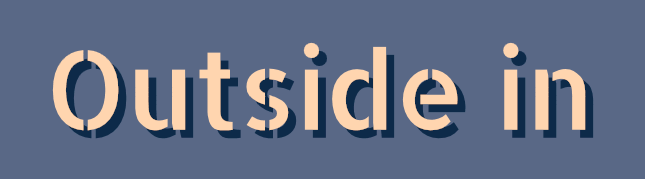 Getting the outside in: what we’re up against
And then there’s our fear – 

What will they think if they come to church and something weird or embarrassing happens?
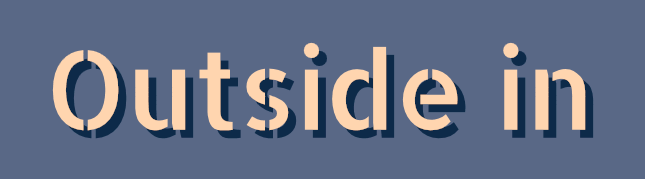 The family gathering
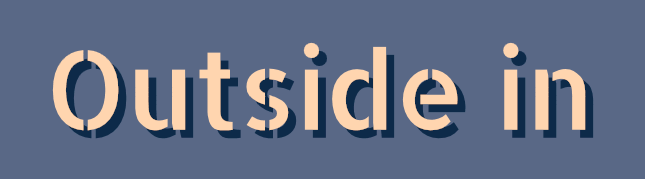 Have you ever invited someone to a family gathering and felt apprehensive about how they might respond? 
Maybe there are some weird family traits that might put people off!
Imagine you are a child and your family is celebrating with a buffet with so much good food it couldn’t possibly all be for just you. 
The food is so good you realise if someone could taste it they’d put up with your dad’s bad jokes, your grandad’s drawn out stories...
and your mum’s obsession with going round in marigolds cleaning up after everyone...
your teenage brother’s habit of scowling, or your dog’s tendency to treat the leg of a stranger with just a little too much affection.
The food is so good, if you could just get them to taste it, that would be all they’d notice. 
You just have to get them to the table. 
They are your friend and you want them to share it.
Maybe if you took some out to the street. 
Maybe if you brought the inside out.
Perhaps you’d package some up and bring it to where you work, or the care home where you visit them or round to their house. 
Then it’s up to them to taste this weird looking extraordinarily good food. But at least you’d done all you could. 
The food would speak for itself. 
Not persuasive words. 
Just a powerful demonstration shared with love.
Just a powerful demonstration shared with love.
Warm is the new cool
relevantmagazine.com, 2-Nov-17
Laurence became disillusioned with church during his second year of college. Despite squeezing in a Sunday worship service most weeks, something wasn’t clicking. So week by week, his attendance grew less and less frequent. Until he just quit.
relevantmagazine.com, 2-Nov-17
For the next couple of years, Laurence would occasionally drop in on a church, usually sitting in the back, critical of everything. He’d leave even more discouraged.
relevantmagazine.com, 2-Nov-17
When his fiancée moved to town, they decided it was time to pick up the search again. Someone told them about a congregation that almost sounded like a secret. With little online presence or exterior allure, word of mouth seemed to be how people found this small community.
relevantmagazine.com, 2-Nov-17
Laurence and his fiancée gathered their courage and stepped cautiously into worship one Sunday, first walking in the wrong door of the ancient pink building before winding through the halls and stairwell down to the gathering in the basement.
relevantmagazine.com, 2-Nov-17
They were readily welcomed, took their seats in two rickety folding chairs, and Laurence would later share what made this experience connect with him wasn’t the preaching or worship style. It certainly wasn’t the building. It was the life shared among the people that drew them in.
relevantmagazine.com, 2-Nov-17
...When it comes to engaging young adults and teenagers, our research team at the Fuller Youth Institute discovered and explored over 250 churches thriving with young people. These churches are not seeing millennials walk away in droves. In fact, instead of following the national trends of shrinking and growing old, they’re doing something surprisingly different: growing young.
relevantmagazine.com, 2-Nov-17
In our analyses of the terms young people and adults use to describe their churches in over 1,300 interviews, we noticed repeated phrases such as welcoming, accepting, belonging, authentic, hospitable and caring. We began to call this the warmth cluster.
relevantmagazine.com, 2-Nov-17
Warmth is more than superficial community. It’s like family. In fact, the phrase “like family” surfaced as one of the most common terms young people used to describe their church in our interviews and field visits. This metaphor of family is rich with images of hospitality and unconditional acceptance.
relevantmagazine.com, 2-Nov-17
When we asked young people how they would describe their church to a friend, only 12 percent talked about worship, and only 9 percent mentioned worship style.
relevantmagazine.com, 2-Nov-17
Similarly, when we asked, “What makes your church effective with young people?” only a quarter mention worship at all, and only 12 percent mention anything about music (that figure drops to only 3 percent when we isolate the top third most effective churches).
relevantmagazine.com, 2-Nov-17
So what do they talk about when they describe their church? Overwhelmingly, nearly one in three share about its warmth. One pastor ... confessed, “We can hire and buy cool, but we can’t hire or fake warmth.”
relevantmagazine.com, 2-Nov-17
In research site visits, we couldn’t help but notice that some churches are moving away from the models of attractive worship sets and highly polished, timed-to-the-minute experiences. More than one research team noted that what a particular church lacks in physical resources or flashiness, it makes up in warmth, authenticity and hospitality. As it turns out, warm is the new cool.
relevantmagazine.com, 2-Nov-17
However, these statistics don’t mean that worship planning no longer matters. In our site visits to churches, we didn’t encounter any “bad” worship services. Churches growing young are thoughtful and intentional about worship.
relevantmagazine.com, 2-Nov-17
...Many young people are drawn to churches that are more like family rooms than theaters and that invite young people not just to share beliefs, but to share life... As one 20-something in our study reflected, it’s one thing to watch a worship performance—anyone can do that online. In contrast, “The internet can’t help you move to your new apartment. Only a close community will do that.”
relevantmagazine.com, 2-Nov-17
“Compel them to come in, so that my house will be full.”
There is a royal banquet.
All are urgently invited.

What is more compelling to someone out in the cold than the warmth of God’s love?
“Compel them to come in, so that my house will be full.”
Family Christmas Services (here)
Dec 2
Dec 9
Dec 16
Open House
Dec 23

Berry Head Hotel
Dec 30
There is a royal banquet.
All are urgently invited.

What is more compelling to someone out in the cold than the warmth of God’s love?
“Compel them to come in, so that my house will be full.”
Family Christmas Services (here)
Dec 2
Dec 9
Dec 16
Open House
Dec 23

Berry Head Hotel
Dec 30
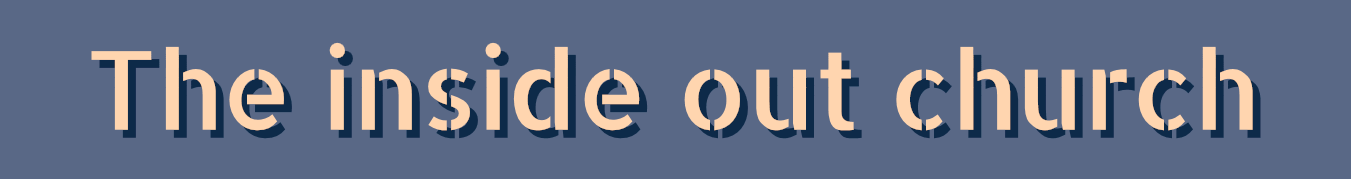 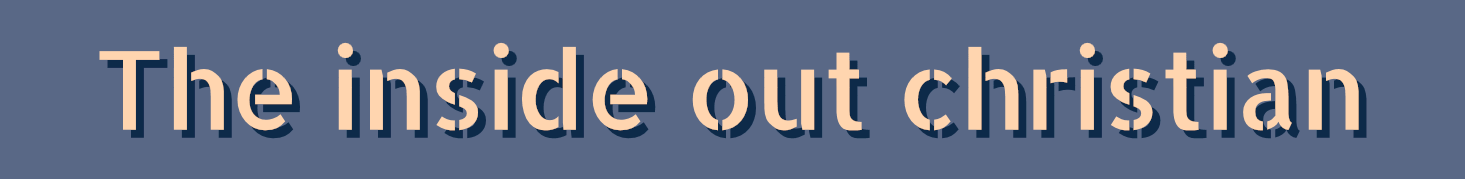 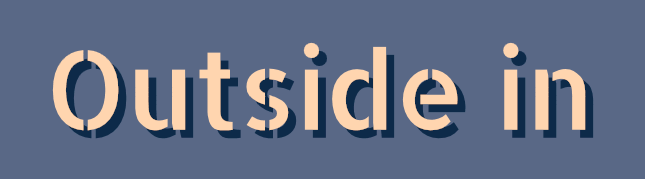